Don Salyars
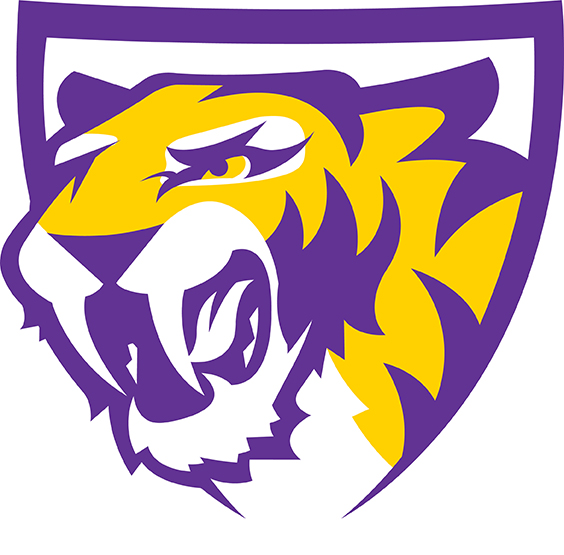 Central Dewitt Hall of Fame 
Induction Class 2010
Inducted for Outstanding Contributions as  a individual of Central High School
Biography
Don Salyars is a 1983 graduate of Central High School.  As a Saber athlete, Don participated in football for 3 years, wrestling for 3 years, and track for one year.  For one year, following his high school graduation, Don wrestled at Cornell College in Mount Vernon.   Don has been a volunteer coach for the Sabers since 2002 and has been on the Sabertooth Wrestling Club Board since 1996.
Article from the Observer
Over 25 years ago, former Central Community High School wrestling coach Harold “Hal” Turner had the pleasure of watching Don Salyars progress from a amateur wrestler into a state champion. 
	“He was very dedicated,” Turner notes. “He was always trying to be better.”
	 Having earned the nickname “The Beef” in high school, Turner says Salyars was “big and tough” with a low center of gravity and powerful hips, thighs and legs. 
	Although they were few, Salyars also had the ability to prevent opponents from using his shortcomings against him. “He did an excellent job of that,” Turner relates. 
	Salyars also played football and lettered in the sport his junior and senior years. As a senior, he also earned First Team All Conference Defensive Lineman.
	As a wrestler, Salyars received varsity letters all three years of high school. He was First Team All Big Bend heavyweight and won the Saber Invitational heavyweight title both his junior and senior years.
The Observer (cont.)
Salyars also qualified for the state wrestling tournament as a junior, but one of the truly defining moments of his life came when he won the 1983 High School Wrestling State Championship Heavyweight Class. 
	At that time, Salyars only was the second person to have won a state title for Central. 
	Also in 1983, Salyars, together with fellow 2010 Central Hall of Fame inductee Kirk Azinger, finished 12th at the state tournament as a team, tying the highest finish by a Central team in the school’s history. 
	After graduation, Salyars attended Cornell College in Mt. Vernon where he wrestled and finished second in the Iowa Conference his freshman year.
	 However, due to financial constraints, Salyars had to drop out of college and as a result, end his wrestling career.
	 Although he considers that one of the biggest regrets of his life, Salyars has been able to stay involved with the sport and give back to his high school alma mater. 
	Salyars marred his high school sweetheart Joanne in 1988 and the couple has two children, TJ and Megan.
The Observer (cont.)
Through the Sabertooth Wrestling Club, Salyars has been able to become involved with the sport once again and has been an active member of the board since 1996. He coached TJ in wrestling from the time he was five until he graduated high school in 2008.
	 Salyars also obtained his coaching certificate and has been a volunteer assistant wrestling coach for the Central Saber wrestling team since 2002. He also was given the opportunity to be an integral part of the 2007 Saber wrestling team which took fourth-place in the Class 2A State Dual Tournament. 
	Salyars says he was proud to have been part of such a rare accomplishment together with his son for the Central wrestling team. 
	As much as Salyars appreciates being able to help train young wrestlers, parents and other community members are just as grateful he devotes so much of his time to helping turn amateur wrestlers into champions.
	 “I see Don as a model young guys in the wrestling room can look up to and try to emulate,” relates Dick Azinger, family friend and father of Kirk.
The Observer (cont.)
“He’s a productive member of his community and, even more importantly to me, a good husband, father and friend.
	“Don has remained faithful to the sport in which he found success by volunteering. Numerous young fellows have been the recipients of his expertise and support. I can’t help but feel that he’s had a definite impact on those with whom he’s spent innumerable hours of his life.”